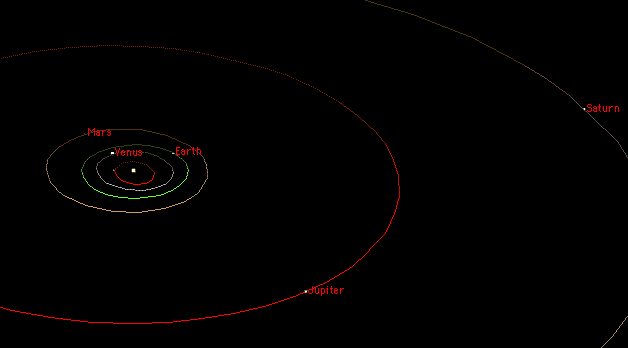 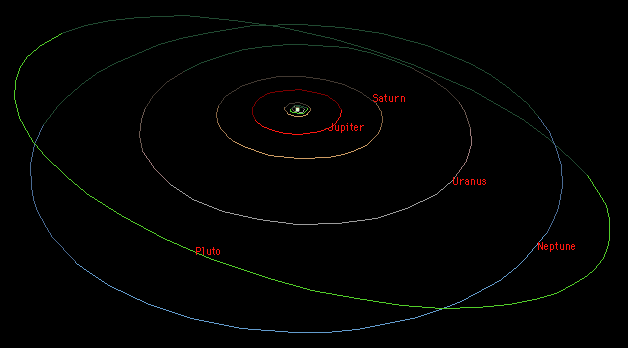 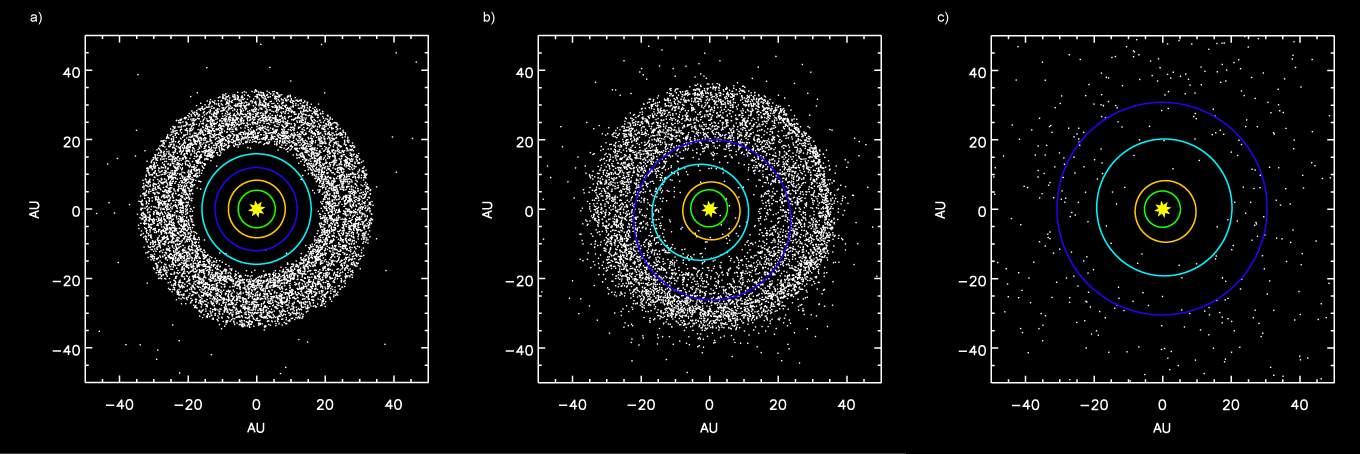 [Speaker Notes: outer planets and the Kuiper Belt before the 2:1 Jupiter-Saturn resonance]
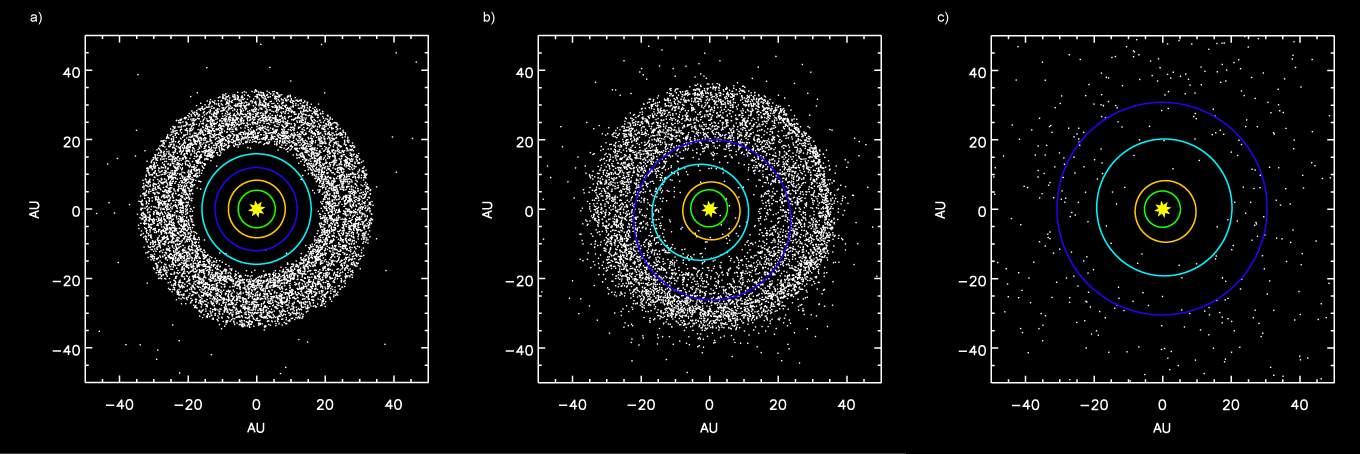 [Speaker Notes: scattering of Kuiper Belt objects into the solar system after the orbital shift of Neptune]
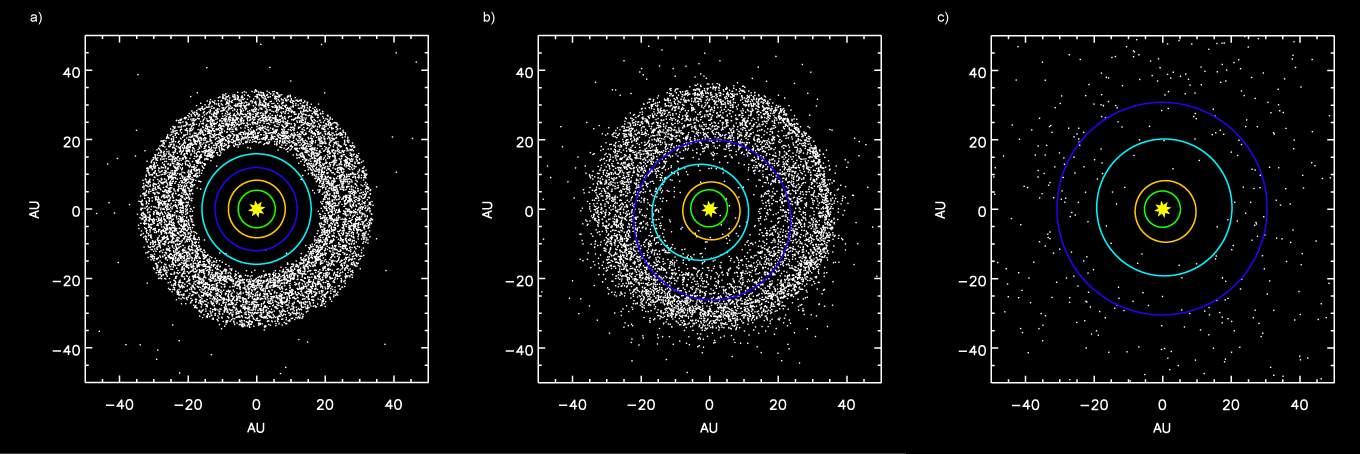 [Speaker Notes: after ejection of Kuiper Belt bodies by Jupiter]
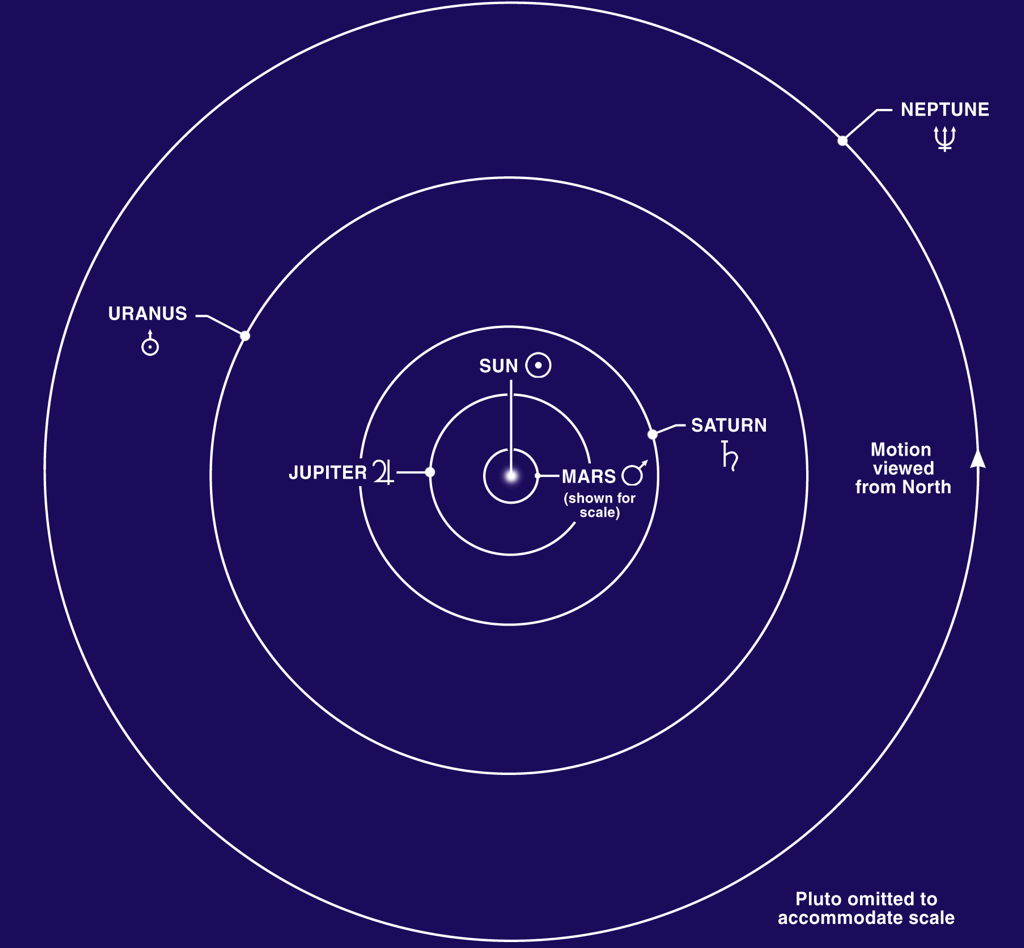 Asteroid/comet belts
Main Belt
 Centaurs
 Scattered Belt
 Kuiper Belt
 Oort Cloud
Hugh Ross